Virtual Emittance Measurements based on Xtrack Results
Bolko Beutner
MPY
Beam Dynamics, XFEL Operation

Hamburg, 28.3.2017
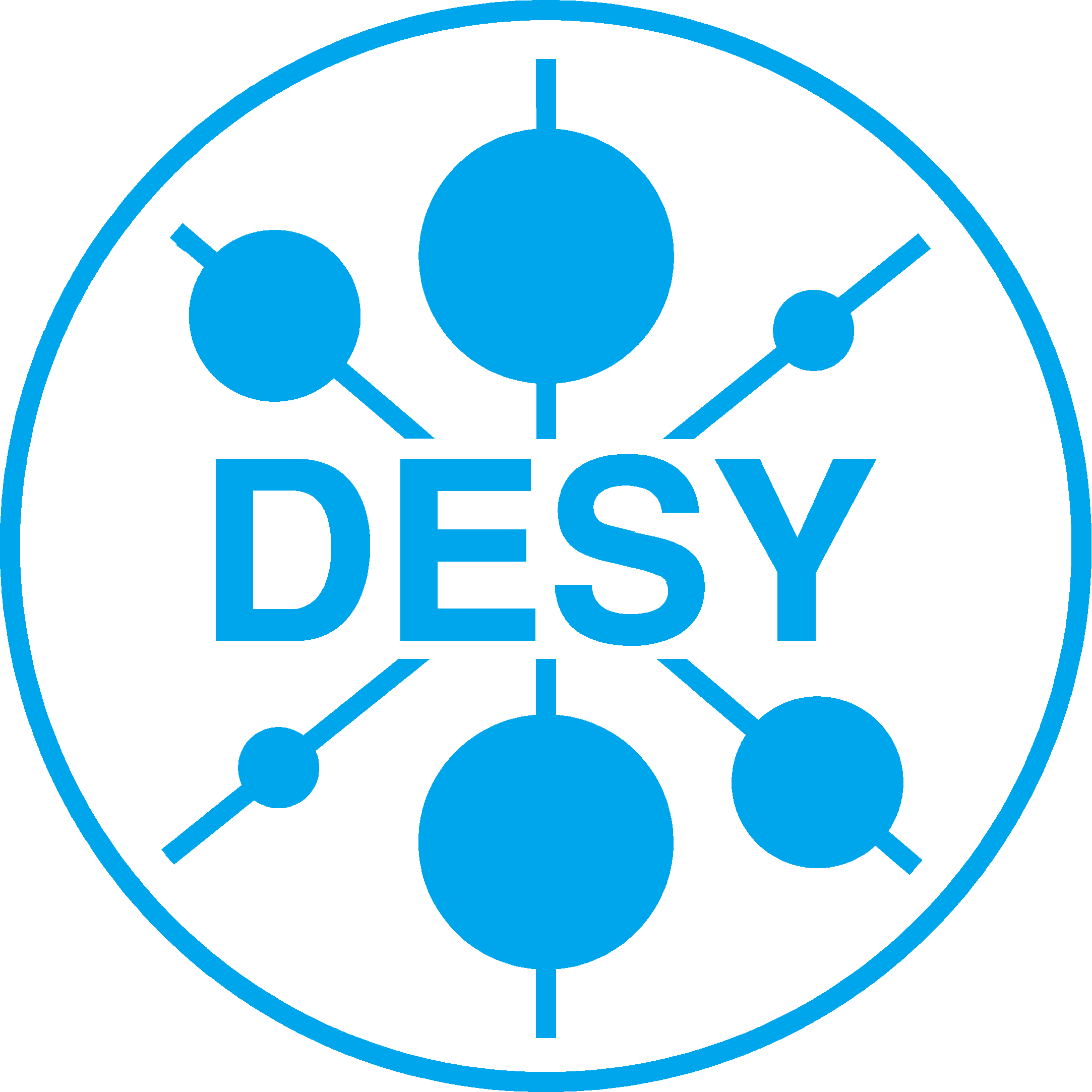 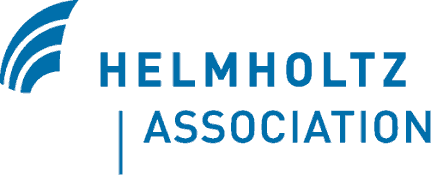 Contents
Introduction
Methods
Results
Xtrack Results at OTRB.218.B1 converted to Beam Spot Image
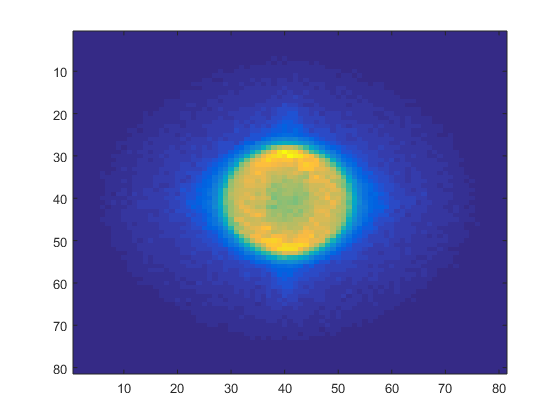 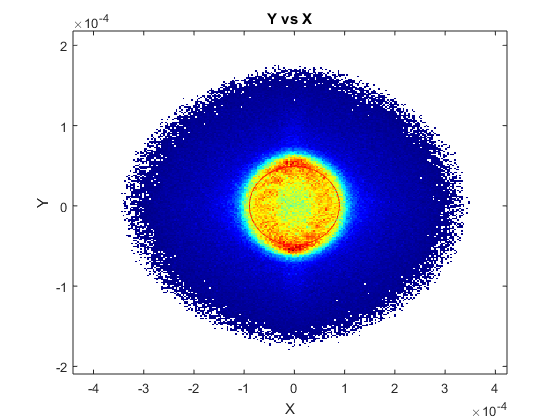 “Fake” Matching to B1 FODO
Phase space from Xtrack is matched using a general transfer matrix to the periodic solution
Phase advance is varied (simultaneously in x and y)
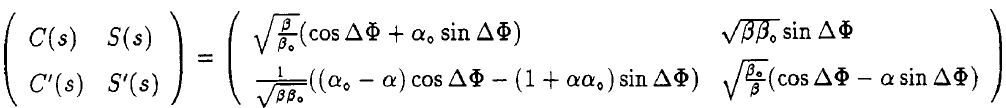 Simulated Beam Spot Images
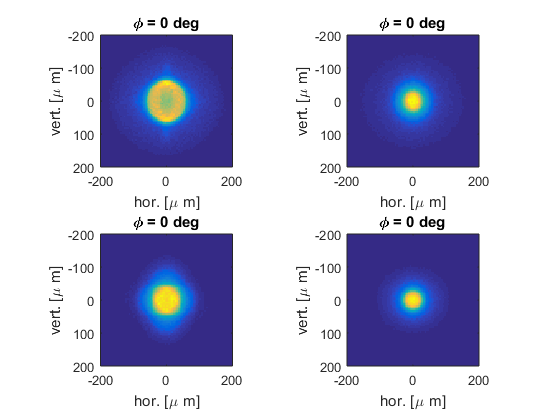 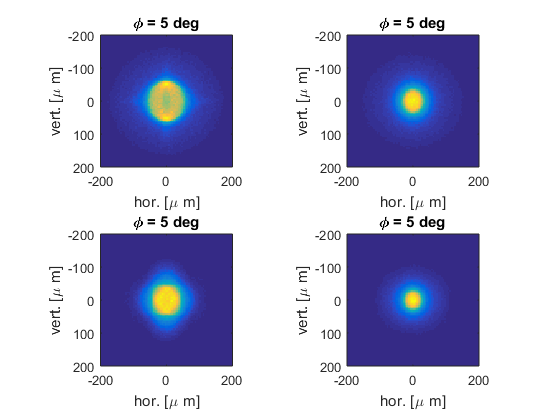 Simulated Beam Spot Images
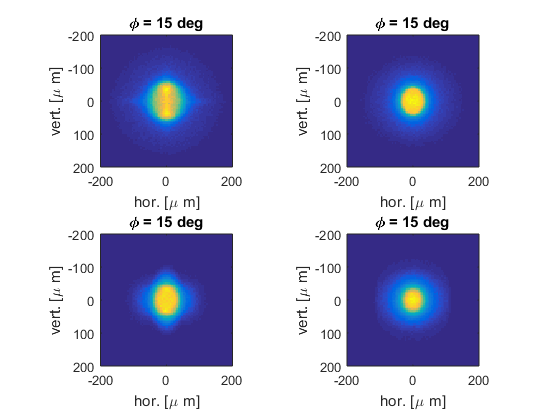 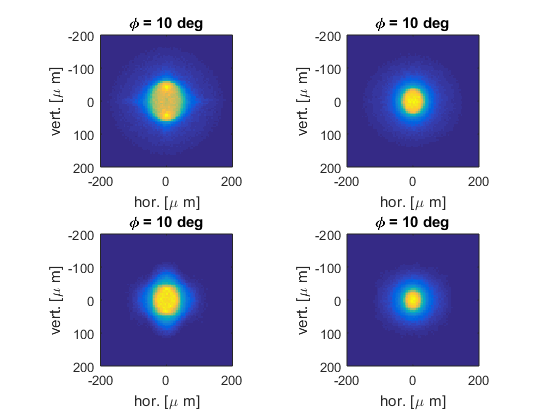 Simulated Beam Spot Images
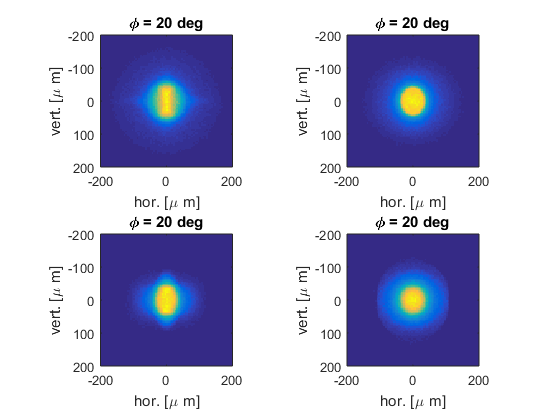 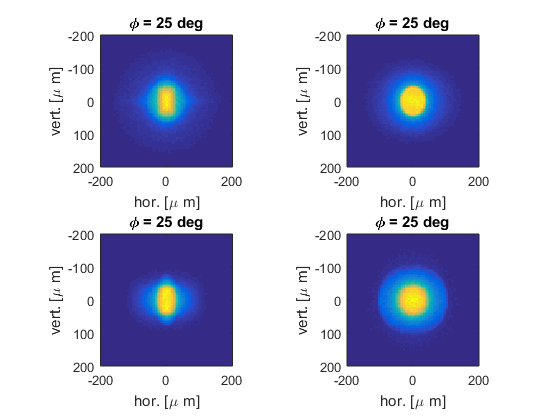 Simulated Beam Spot Images
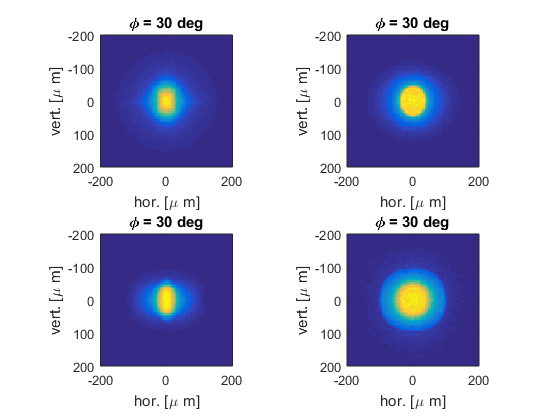 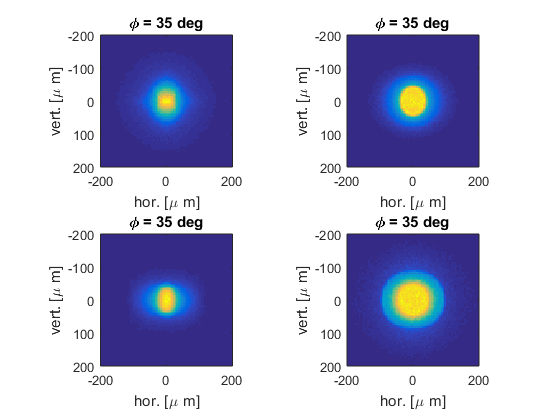 Simulated Beam Spot Images
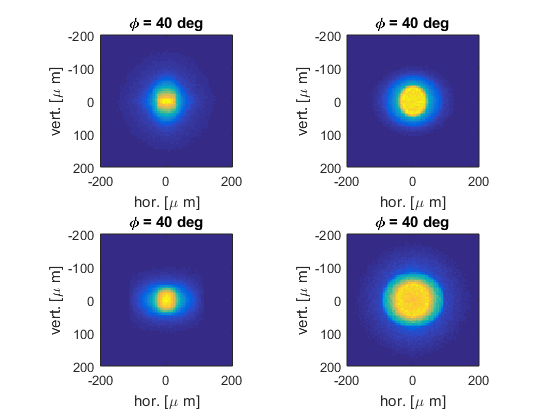 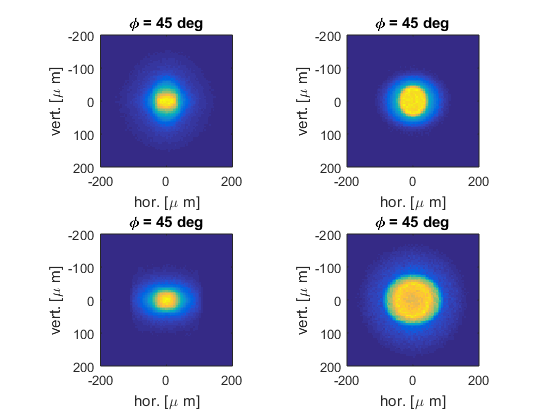 Simulated Beam Spot Images
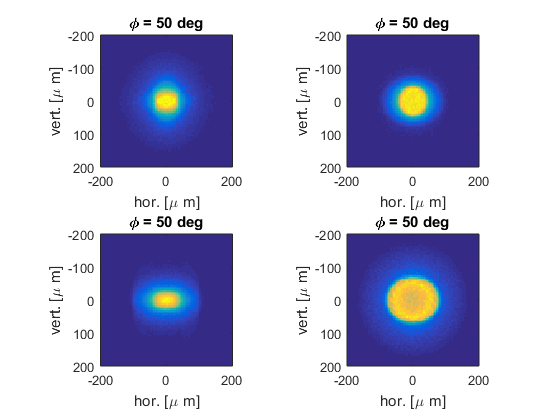 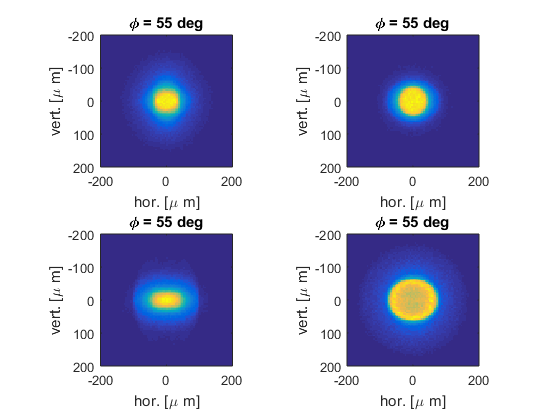 Noisecut
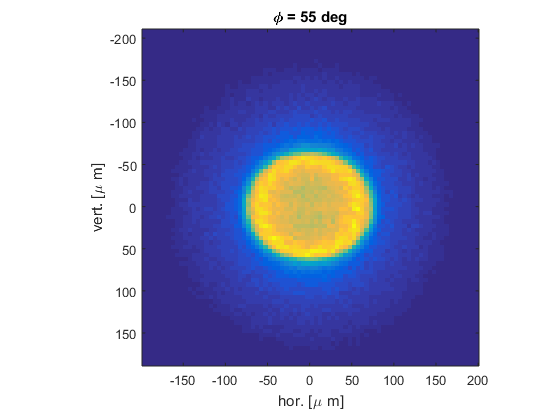 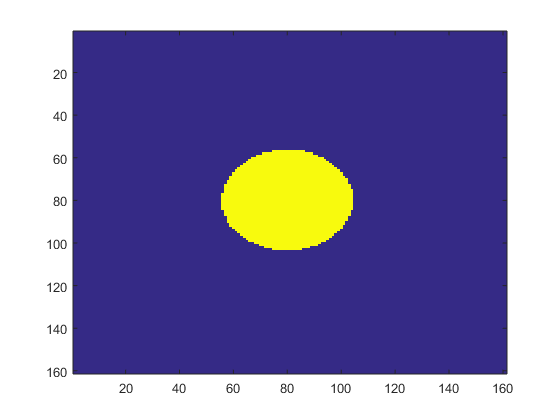 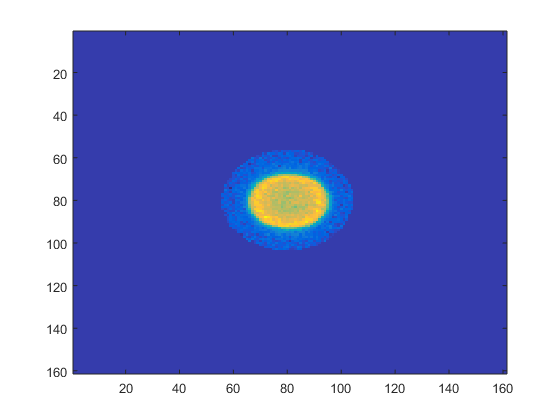 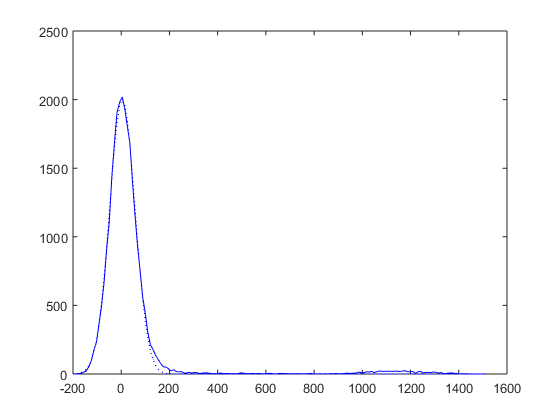 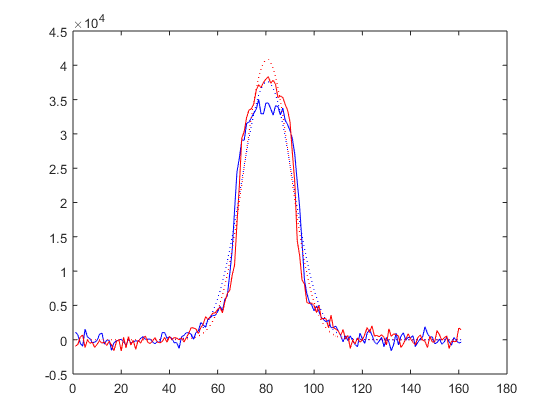 Virtual Measurement based on the reconstructed Beamsizes
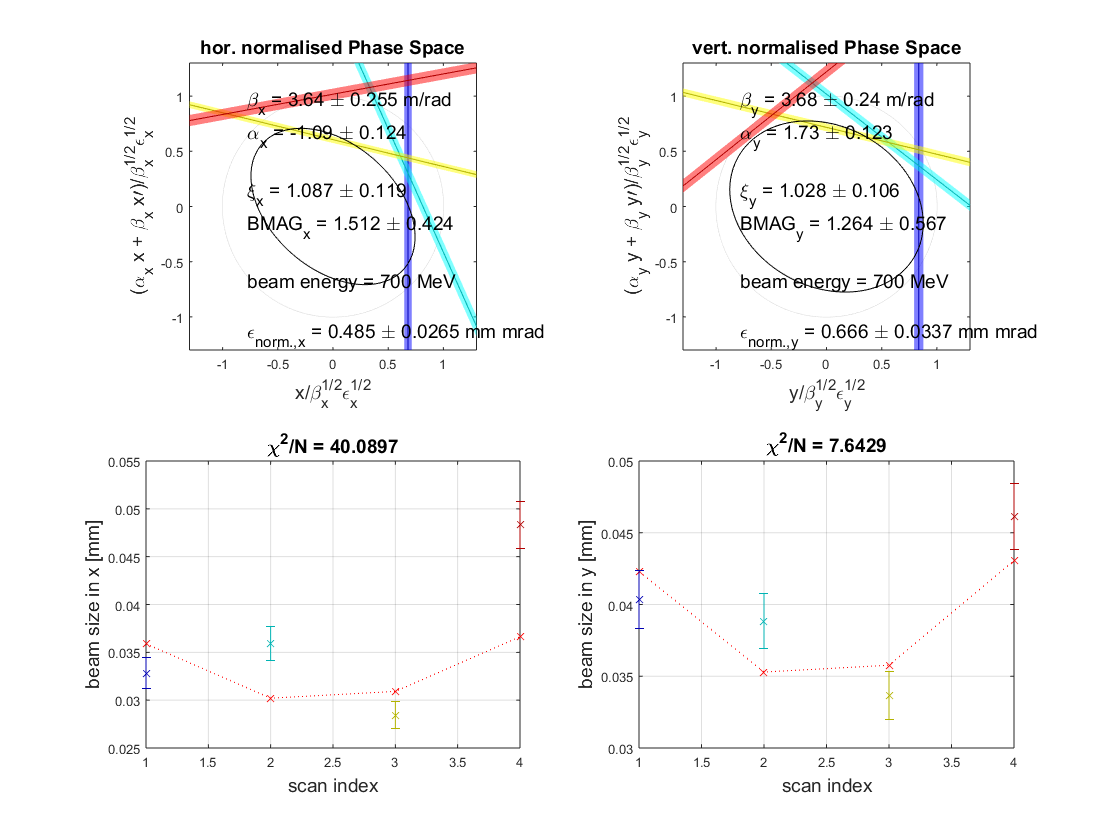 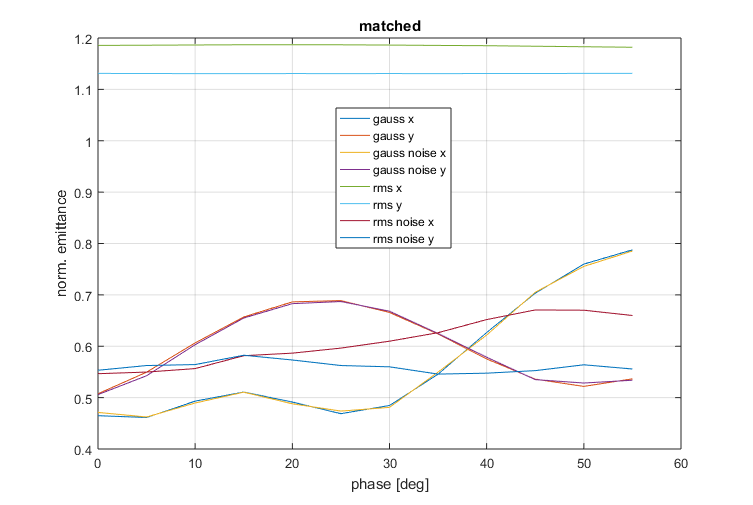 Result Summary
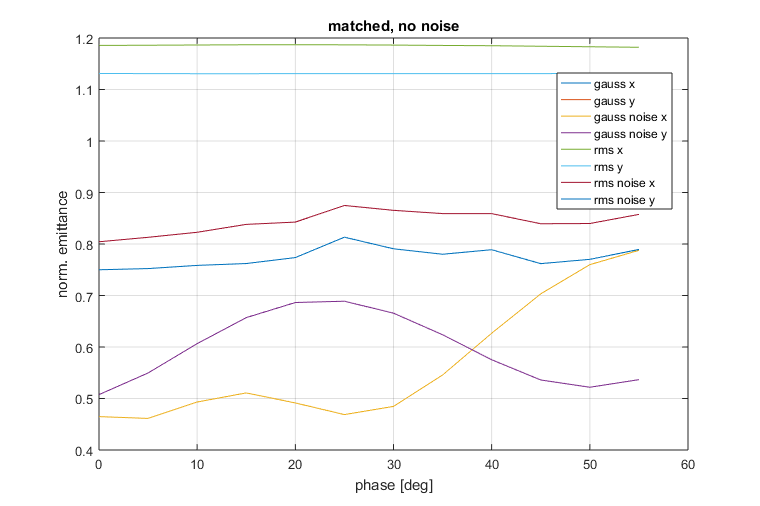